Understand your Bible
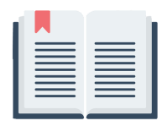 Session 5 Psalm19
Welcome
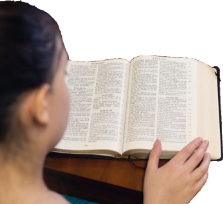 understandyourbible.org
1
Understand your Bible
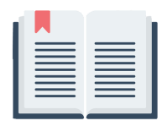 Session 5 Psalm19
Recap
Psalm 72:  What the world would be like ruled over and judged by God’s special son.
Isaiah 11:  How the rule of God’s special person will be unlike that of any other ruler in the past. 
Acts 17: The special person is Jesus Christ. What the apostle Paul told the Athenians about God’s plan with Jesus Christ.
1 Corinthians 15: What Paul taught about the resurrection of the dead and its significance for us.
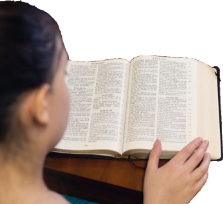 understandyourbible.org
2
Understand your Bible
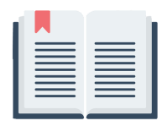 Session 5 Psalm19
Background to Psalm 19
This is one of the many Psalms written by king David, one of the early kings of the nation of Israel.
What we will see in this chapter:
What we learn about God by looking at the universe 
Why we should take notice of the message from God
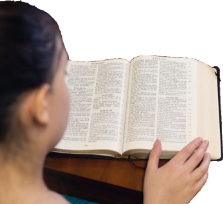 understandyourbible.org
3
Understand your Bible
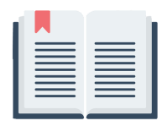 Session 5 Psalm19
1. Let us read Psalm 19
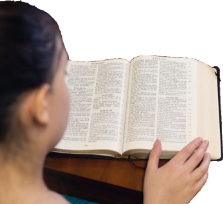 understandyourbible.org
4
Understand your Bible
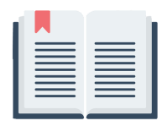 Session 5 Psalm19
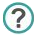 2. Questions
v 1 to 6. How do the heavens and the expanse speak to us and what is the message?
The heavens and expanse:
show God’s glory and power
are an evidence of a great deal of knowledge
can be seen worldwide 
They tell us of a wise, powerful, great Creator.
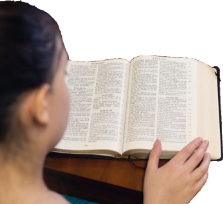 understandyourbible.org
5
Understand your Bible
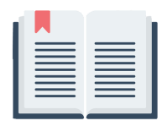 Session 5 Psalm19
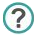 2. Questions
v 7 to 14. What are the different terms used for the way God speaks to us?
God speaks to us by:
law
testimony
precepts
commandment
ordinances
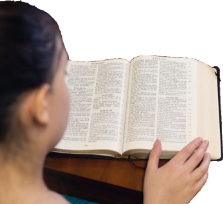 understandyourbible.org
6
Understand your Bible
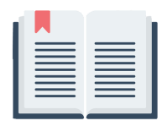 Session 5 Psalm19
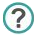 2. Questions
v 7 to 14. What are the results of listening to and obeying God?
Listening to and obeying God:
restores the soul
makes the simple wise
rejoices the heart
enlightens the eyes
gives warnings
offers great reward
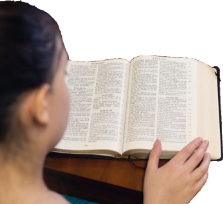 understandyourbible.org
7
Understand your Bible
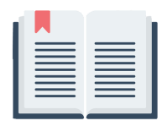 Session 5 Psalm19
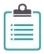 3. Related theme:
Obedience.
Verse(s)
Main point(s)
Exodus 19 v 3 to 6
The Israelites are promised that they will be precious to God if they obey Him.
God spells out to the Israelites the consequences of obeying or disobeying.
Deuteronomy 11 v 26 to 28
Isaiah 66 v 2
God looks favourably on those who respect and obey his word.
understandyourbible.org
8
Understand your Bible
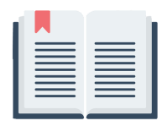 Session 5 Psalm19
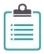 3. Related theme:
Obedience.
Verse(s)
Main point(s)
Luke 6 v 47 and 48
Those who obey Jesus are like a house with solid foundations.
Jesus regards those who obey God as his family.
Luke 8 v 21
Acts 4 v 19, 5 v 29
The apostle Peter on two occasions is clear whom to obey when there is a conflict between obeying God or men.
understandyourbible.org
9
Understand your Bible
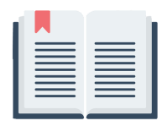 Session 5 Psalm19
Comments or questions
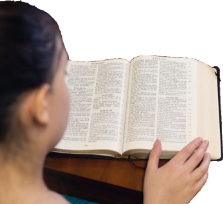 understandyourbible.org
10